Updating Traditional StreamNet Data
Analysis of Queries and Survey Results
July 8, 2015
Attempted to Assess Usage and Interest in “Traditional” Data
Analysis of StreamNet Use by looking at old Query System and IQS
Survey Using Survey Monkey
Discussion with StreamNet Partners
Plans for Considering Updating some Traditional Data: Request Adoption from Executive Committee July 8
+ Reviewed with Steering Committee July 1+ More Consistent Approach to Data in to StreamNet 	from Across the Region
+ Expectations for Resuming Data Flow for Selected   	Data. Prioritize data that supports NPCC Indicators, 	provide building blocks for CA Indicators, etc.
+ Workload and Implementation Questions?
+ Build into Next SOW/Contract Extension
Decline in StreamNet Website Data Usage: Relationship to Lack of Updated Data?
StreamNet Data Snapshot May, 2015
Survey Open for a Little Over 1 Month19 Total Respondents. 17 Gave Their Affiliation;
Why might focused updates to traditional 
StreamNet data be relevant?
NPCC Dashboards & Indicators use over 1,500 StreamNet 
Trends

Long time series data sets – many in proximity to habitat
projects or intensive monitoring work…
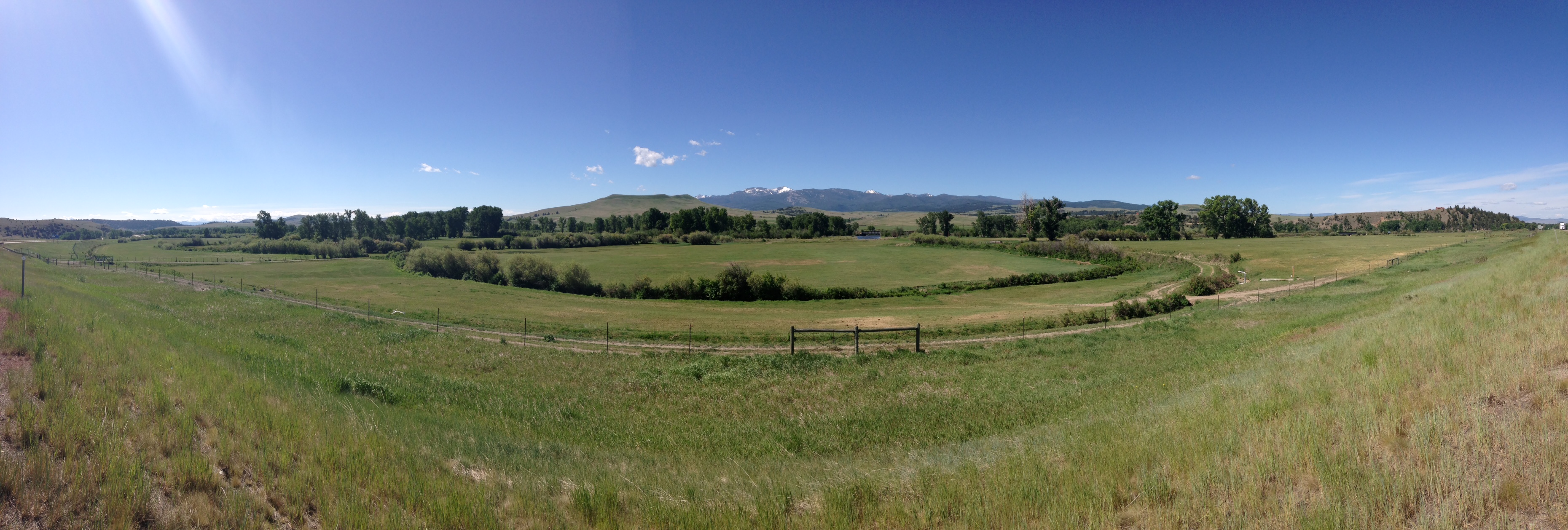 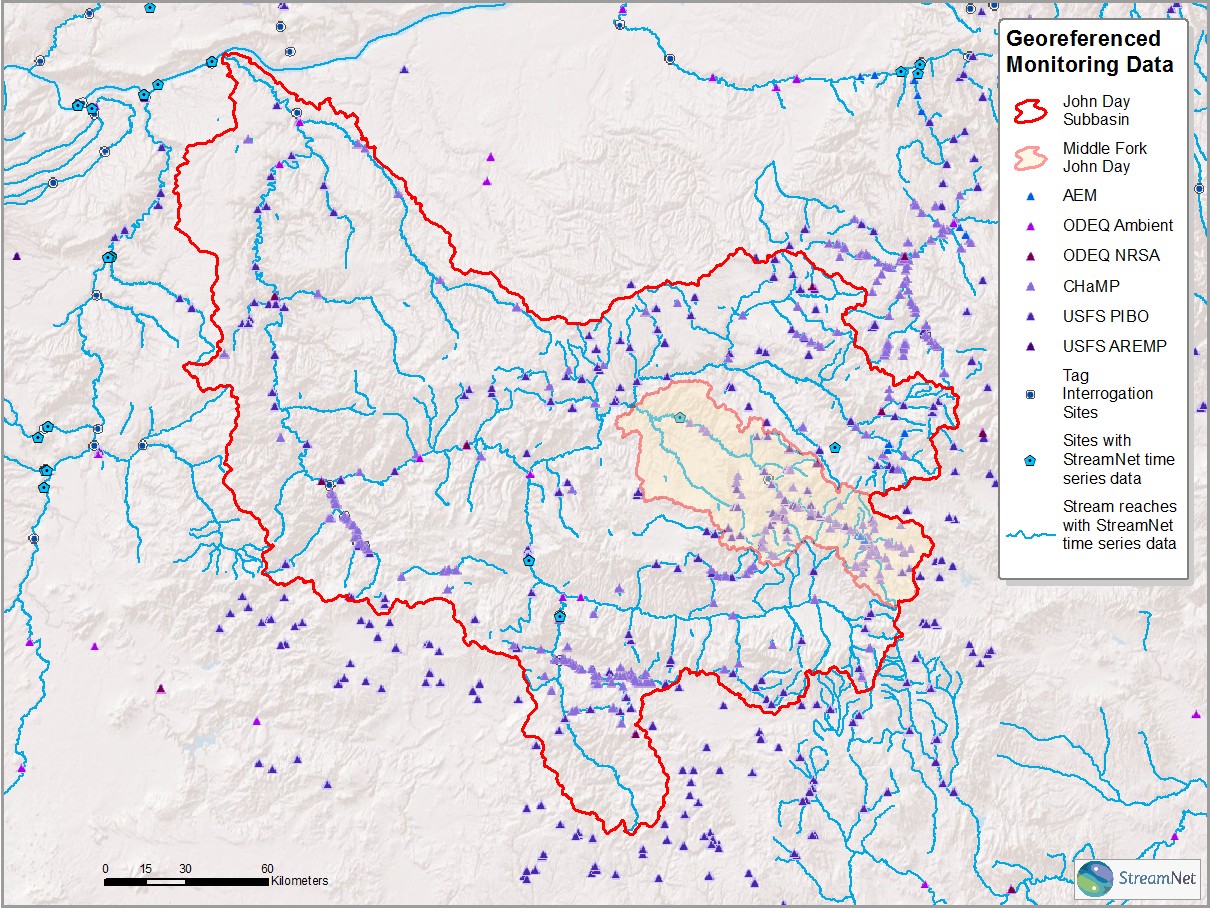 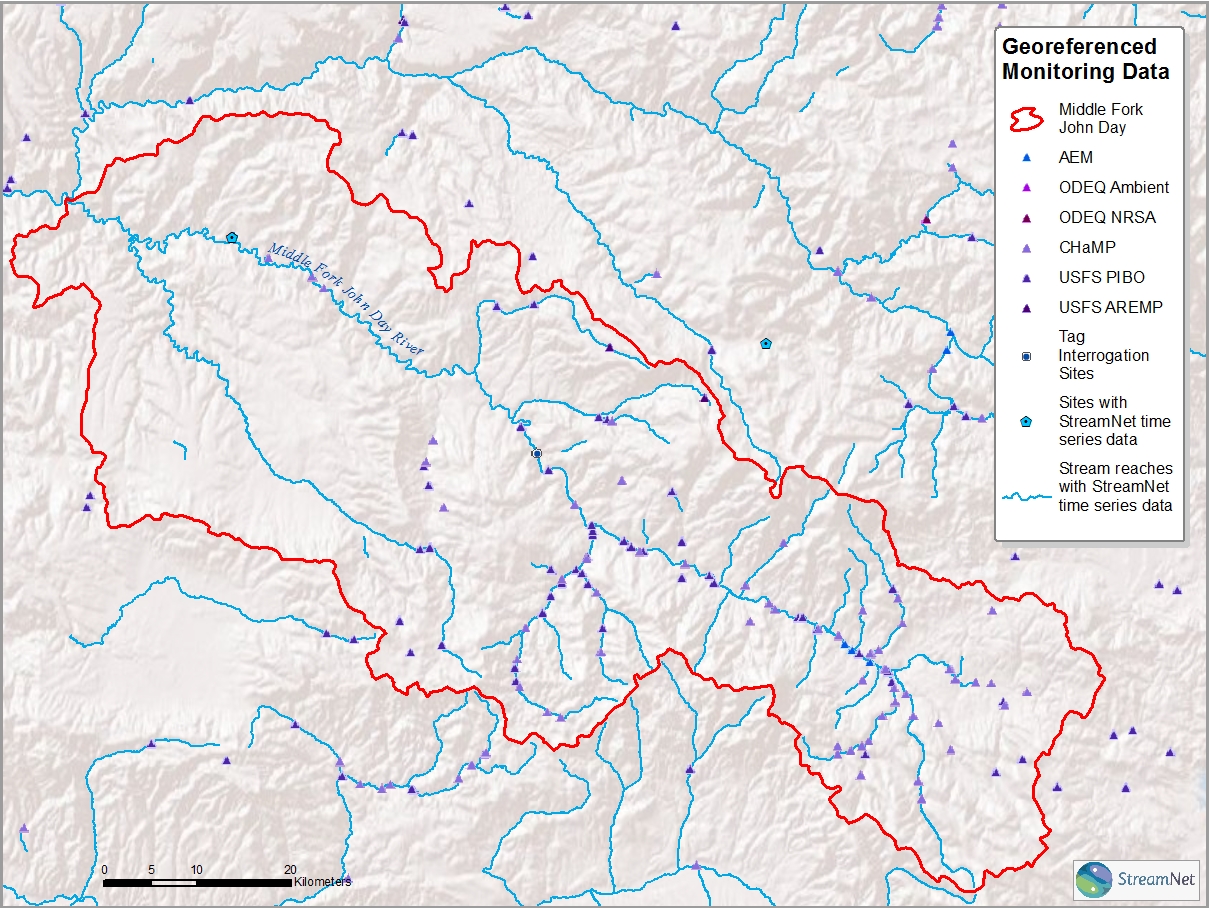 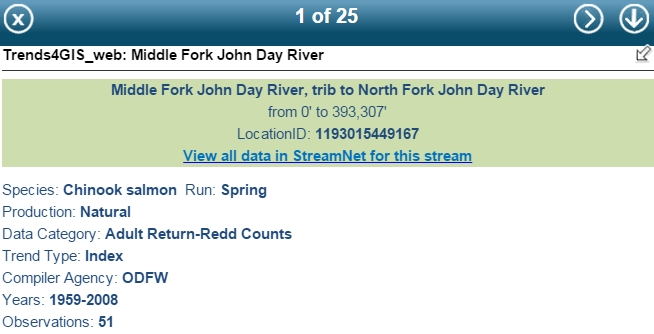 [Speaker Notes: Duplicate of prior slide but with tabular data dialogue and arrow that can be repositioned if desired.  Point is to indicate that StreamNet has significant amounts of data catalogued for this area but the time series are not being updated.]
Adult Return, Estimates of Spawning PopulationSix “Most Important” AnswersHighest Priority Score (3.67)
Availability of Data and Past Usage;Adult Return, Estimates of Spawning Population5 States/Tribes Reporting Comprehensive DataSecond Highest Original Query Searches (13.6%)
Already used in CA ?
Support for NPCC sub-basin 
And population reporting?
Fish Distribution
Four “Most Important” Answers

Third Highest Priority Score (4.72)
Availability of Data and Past Usage;Fish Distribution
7 States/Tribes Reporting Comprehensive Data

Highest Original Query Searches (30.8%)
Important baseline information for many purposes?
Adult Return – Redd Counts
Two “Most Important” Answers (4th highest)

Second Highest Priority Score (4.44)
Availability of Data and Past Usage;Adult Return – Redd Counts
5 States/Tribes Reporting Comprehensive Data

Third Highest Original Query Searches (10.9%)
Already used in CA?
Support NPCC sub-basin and population reporting?
“Facilities” has one “Most Important” Answer (5th highest - tie)
Not a High Priority Score (6.94)
Facilities/Dams/Barriers
Availability of Data and Past Usage; FacilitiesFive States/Tribes Reported Comprehensive Data on FacilitiesSubstantial Original Query Searches (Barriers – 8.7%; Facilities – 3.1%)
BPA Initiative and Data Need?
Needs Definitions and Priorities
Recommendation: SOW, budget, and expectations for FY 2016 should include resumption and updates of;
1. Adult Return Data; Estimates of Spawning Populations & Redd Counts (Particularly as they are part of data that support CA)
2. Periodic updates to maintain comprehensive fish distribution data and mapping capability 
3. Maintain the “facilities” dataset. Relatively simple for hatcheries, large dams. Any guidance on what else to include; Barriers? Screens? Others? 
4. Specific Trends used in Regional Reporting (i.e. NPCC dashboards & HLIs)

Discuss workload and budget impacts, make sure we stay aligned with regional data needs (NPCC HLIs, etc.). What are realistic expectations for data updates from agencies?
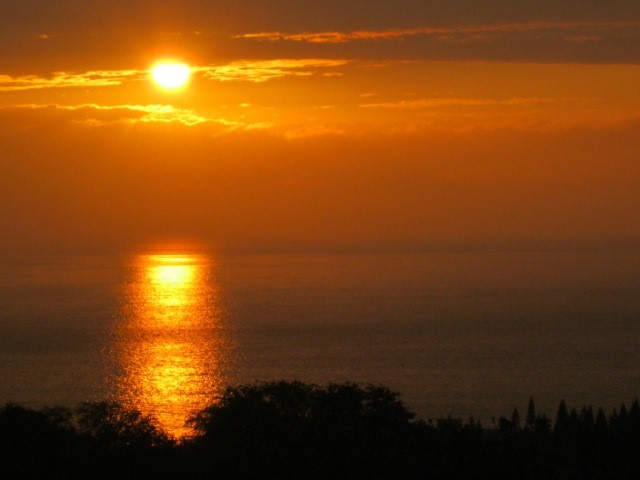 Others to Consider?
Adult Return – Spawner Counts?
Adult Return – Spawner – Recruit Estimates?
Others?
Fish Counts – Adult or Juvenile
Three “Most Important” Answers (3rd highest)
Fourth Highest Priority Score (4.89)
No States/Tribes Reported Comprehensive Data
Category without definition?
Other data types that you feel should be updated and maintained?
Separate estimates of adult returns by hatchery versus natural origin for each species and each region of the basin.  An age-structured brood table is needed for each natural origin stock.  High ranking 
the above are all equally important to the Program.  Would also be good to compile accessible environmental data to complement the fish data as that environmental data becomes more accessible .  Might also be good to form a partnership with FPC to  connect the data so have the same draft data available until the QA/QC data is available 
Habitat @ #5; Protected Areas @ #6; wildlife distribution @#7
Resident fish population estimates (3) Genetic information (5) 
Smolts out by stream reach/year, if not represented by one of the categories above. Should be number three or four in relationship to the list above. Is NOSA represented by one of the categories above? not clear, but that's a top priority too. 
Quantity of High Quality habitat 3Life Cycle Monitoring data 4 
Fish out data from smolt traps,  as well as fish density data integrated into the distribution  by lifestage (Adult or juvenile) The standard hydrography such that all models may use the same features or link between DEM derived and 1:24k  layers.
[Speaker Notes: “Other” answers;

Collecting and reporting can be done for many categories in the Columbia Basin only. Other funding and resources would need to be identified for outside the basin and to collected other data types within the state. 

I think that we're already automatically transferring available data to StreamNet. Additional data streams would require additional funding]
Regional processes where updates would be useful?
NOAA 5-year status review, WA State of the Salmon, NPCC-Annual report & Subbasin Dashboards 
You should bring back all of the data tables reported in the Columbia River Fish Runs annual series that was terminated in the early 2000s.
NOAA 5 yr. status review, ESA listing decisions, funding decisions, fishery and hatchery management 
5 Year Status Review, Action Agency Annual Reports to NOAA, Action Agency Three Year Comprehensive Evaluation and Implementation Plan documents, Action Agency Expert Panel Workshops
NPCC Dashboard and HLI reports 
Yes - native trout assessments 
The Objectives Process that NOAA and Council are just undertaking. BiOp progress reports. PSCRF reports to Congress.
USFWS Range Wide Assessments 
I believe that NOAA is able to access data for 5 year reviews through current automatic reporting and our own databases.
3 year Expert Panel Limiting Factor assessments (Spatial distribution and abundance is important)
Asset mgmt. plans; wildlife mitigation; Protected Areas; HLIs/Dashboards; Monitoring Explorer
Discussion
Backlog would need to be addressed (2012-13 to present)
Staffing and workload in partner agencies
CA Priority (Is the data requested available as CA building block information?)
Is the right staff supported (i.e. GIS expertise)
Consistent data on high priorities from all partners?
Seek comprehensive data in fewer categories?
Are there any regional processes or data needs (i.e. like NOAA 5 year status reviews) that you are aware of where you think regularly updated traditional StreamNet data would be useful?
NOAA 5-year status review, WA State of the Salmon, NPCC-Annual report & Subbasin Dashboards 
You should bring back all of the data tables reported in the Columbia River Fish Runs annual series that was terminated in the early 2000s. 
NOAA 5 yr. status review, ESA listing decisions, funding decisions, fishery and hatchery management 
NPCC Dashboard and HLI reports
5 Year Status Review, Action Agency Annual Reports to NOAA, Action Agency Three Year Comprehensive Evaluation and Implementation Plan documents, Action Agency Expert Panel Workshops 
Yes - native trout assessments 
The Objectives Process that NOAA and Council are just undertaking. BiOp progress reports. PSCRF reports to Congress.
Are there any regional processes or data needs (i.e. like NOAA 5 year status reviews) that you are aware of where you think regularly updated traditional StreamNet data would be useful? (Continued)
USFWS Range Wide Assessments 
I believe that NOAA is able to access data for 5 year reviews through current automatic reporting and our own databases.
3 year Expert Panel Limiting Factor assessments (Spatial distribution and abundance is important) 
Asset mgmt plans; wildlife mitigation; Protected Areas; HLIs/Dashboards; Monitoring Explorer
Are there any other thoughts or ideas about updating traditional StreamNet data that you would like to share with us?
There is information here that is duplicative of the direction of the last survey for CA indicators. Much of the traditional Stream Net data is focused on the wrong scale, which is why we moved to CA. Updating traditional data, that is not part of CA is a very low priority with the exception of fish distribution.
Traditional data sets are very important to keep up to date and it's unfortunate that they haven't been. States/Agencies will need more resources or will need to see significant benefit in order to make this a priority. 
 If not StreamNet, who/where will these traditional data sets be updated and accessed?
You should bring back all of the data tables reported in the Columbia River Fish Runs annual series that was terminated in the early 2000s. Keep updating all of the time series listed above. I had difficult time ranking the data series. They are all important and will be come more important in the future. 
Coordinated Assessments very valuable. Hope to be able to show trends and relationship of fish trends to habitat restoration actions and hoping a comprehensive data base such as what StreamNet's creating will be able to support that at regional and watershed scale.
Respondent’s ranking of data categories as “Most Important”